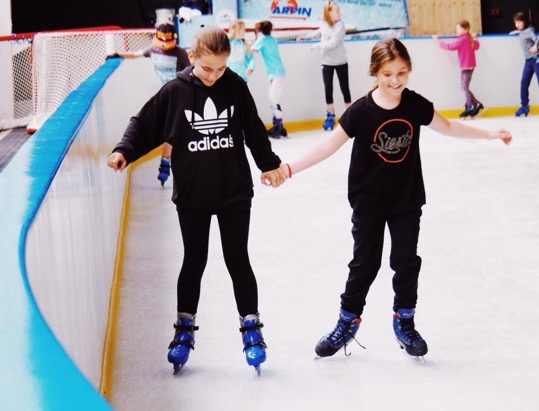 Ice skating
What to wear
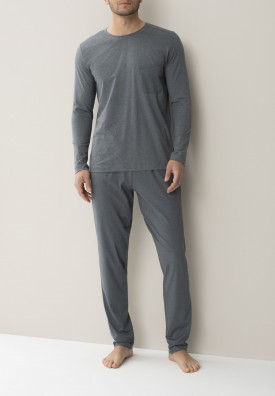 Long sleeve top
Long pants
Bags on, hats on
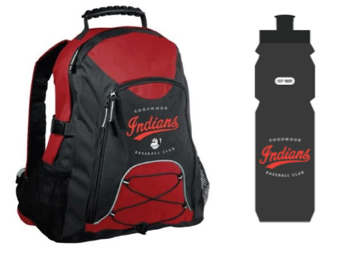 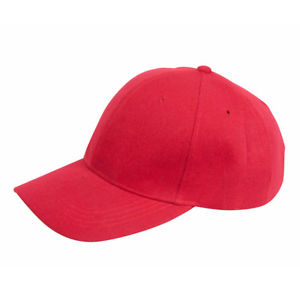 Kia to Macquarie centre
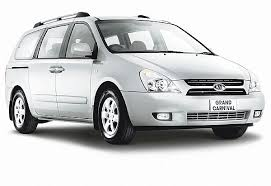 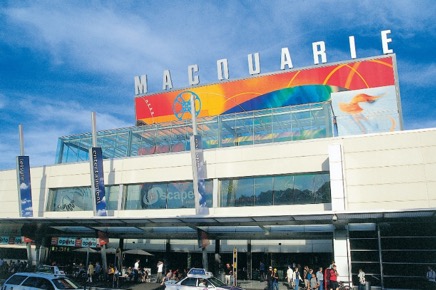 Kia
Macquarie Centre
Morning tea
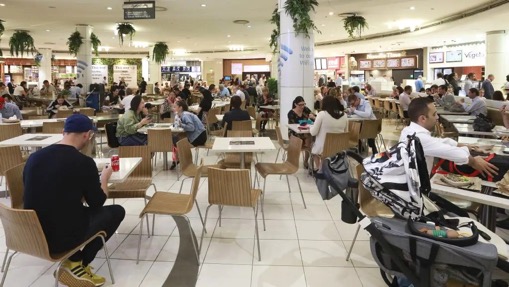 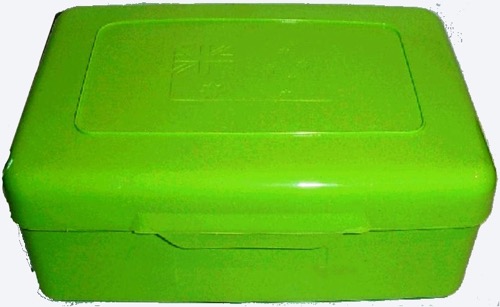 in lift then ice skating
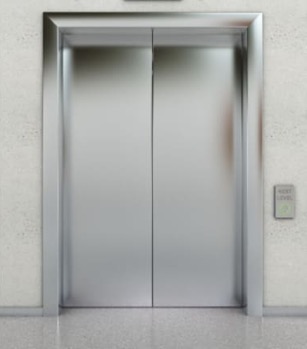 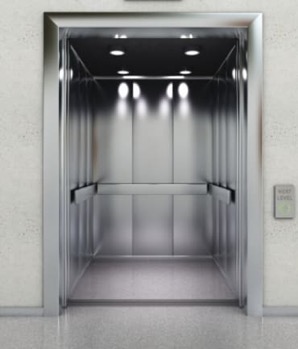 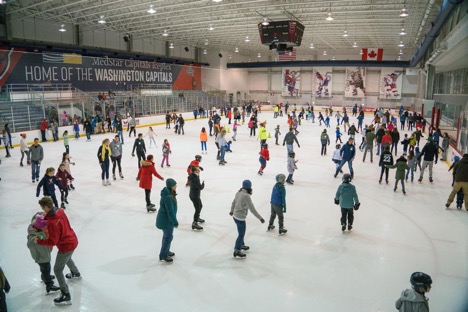 Knee pads on
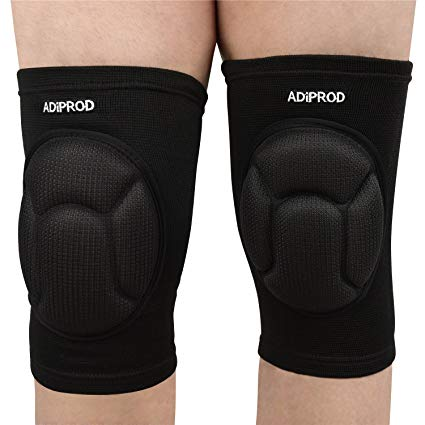 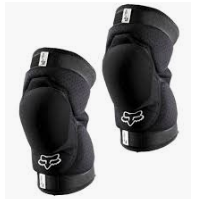 elbow pads on
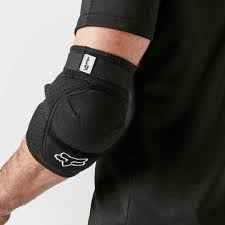 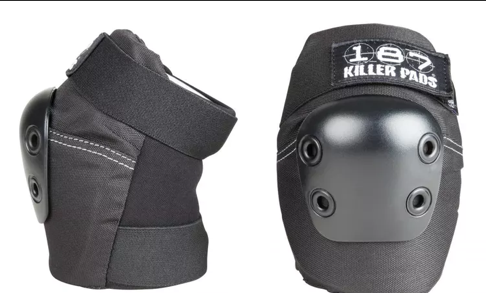 wrist pads on
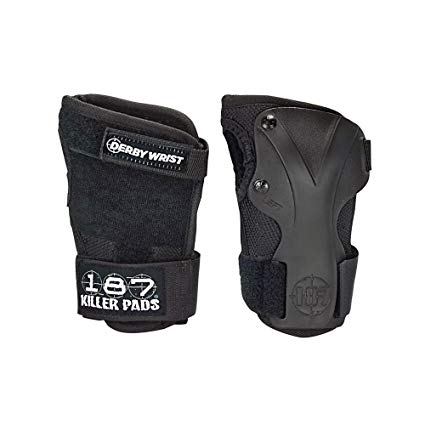 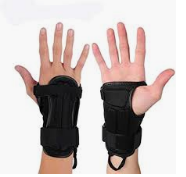 helmet on
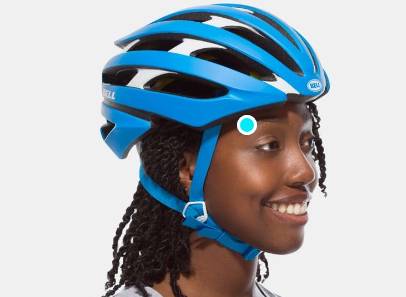 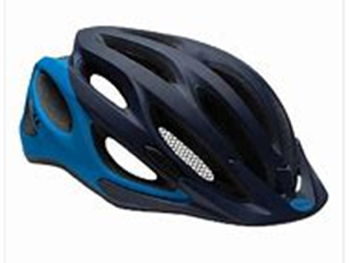 skates on
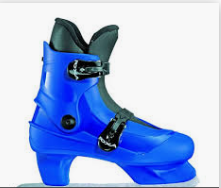 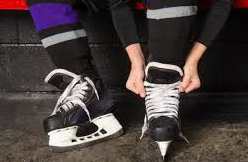 Rules – yes knee pads,  yes elbow pads,  yes wrist pads, yes helmet. yes ice skating
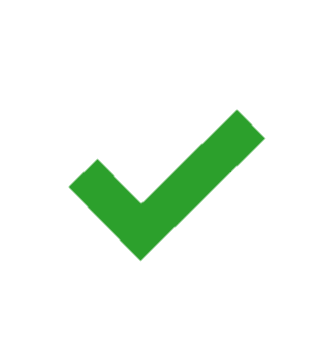 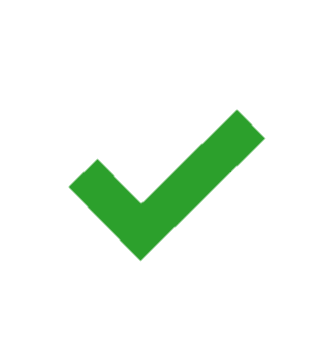 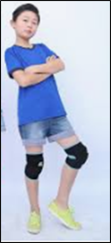 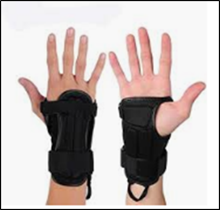 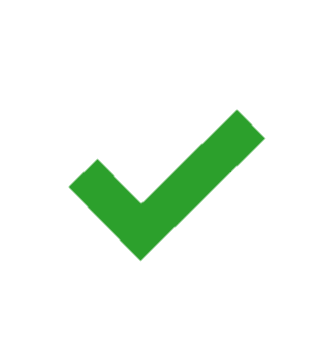 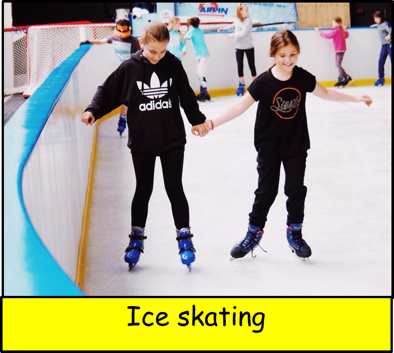 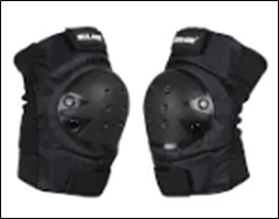 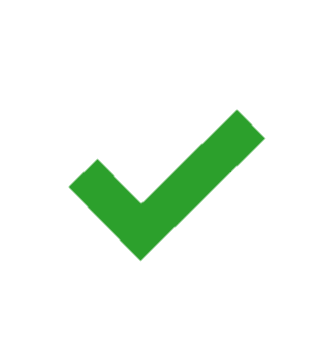 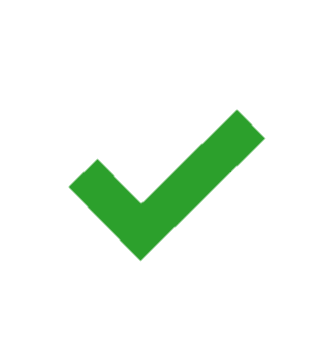 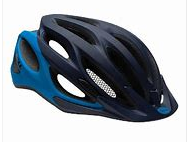 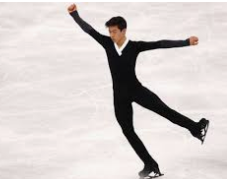 Rules – no knee pads, no elbow pads,  no wrist pads, no helmet. no ice skating
No Long sleeve top
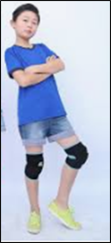 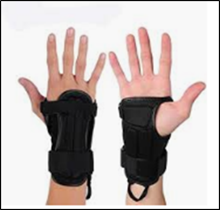 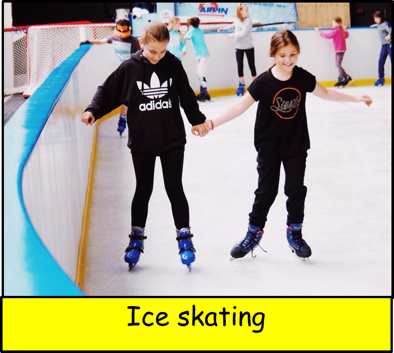 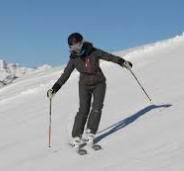 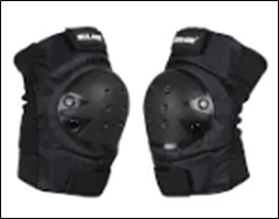 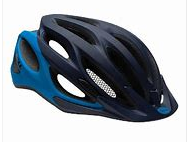 No Long pants
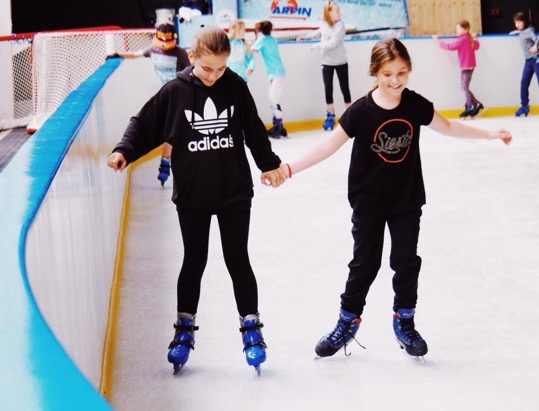 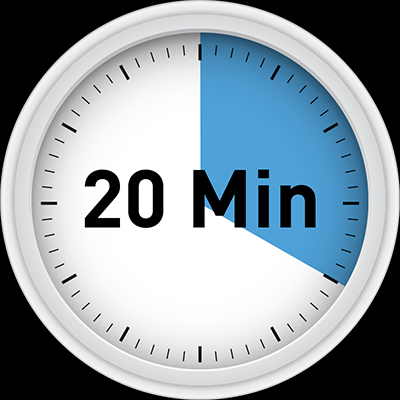 Ice skating
20 minutes
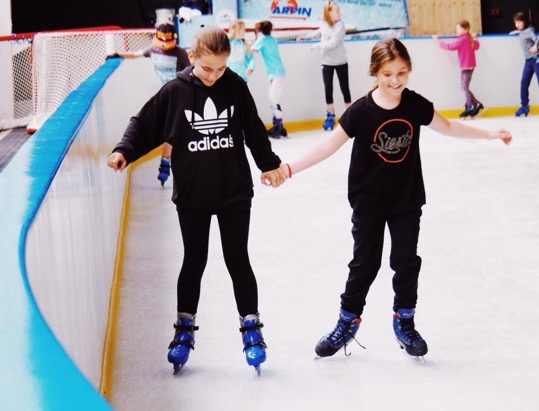 Ice skating is finished
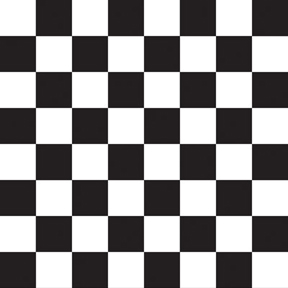 Ice skating
helmet, skates and pads finished
 shoes on
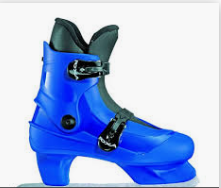 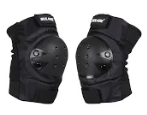 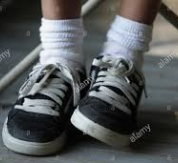 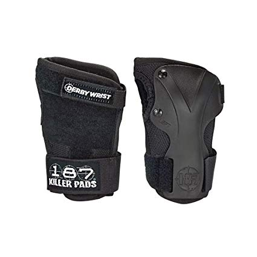 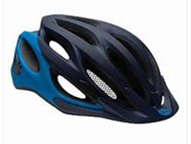 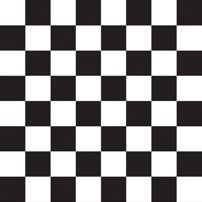 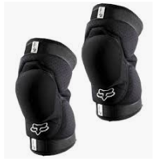 Kia to Giant Steps
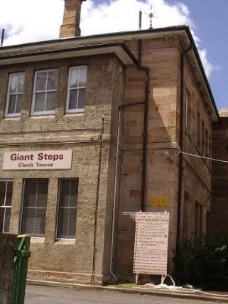 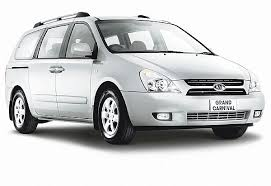 Bus to giant steps
Kia